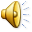 Логопедическое занятие 

Тема: «Прогулка в осеннем лесу»
Автор: Белоусова Н.Х.
                                            Учитель-логопед
                                                   235-591-790
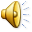 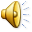 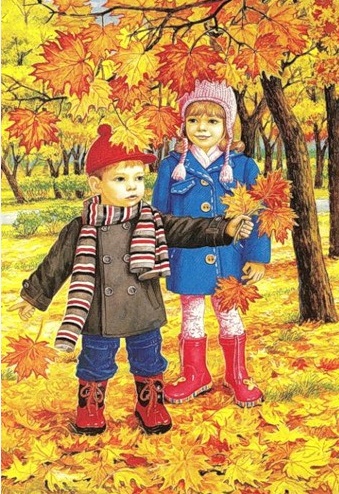 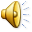 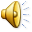 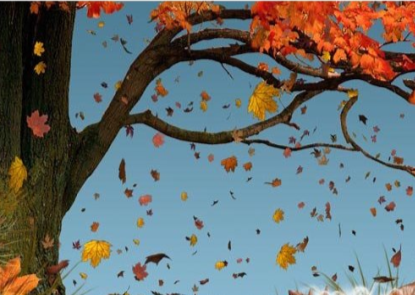 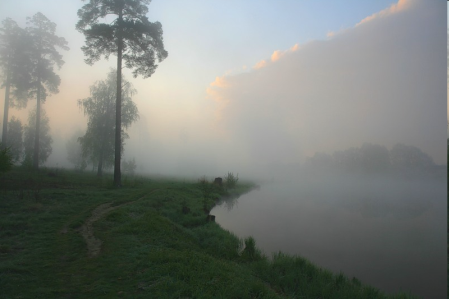 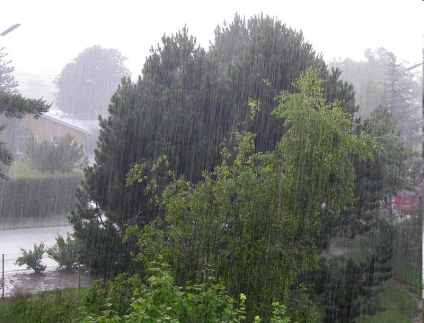 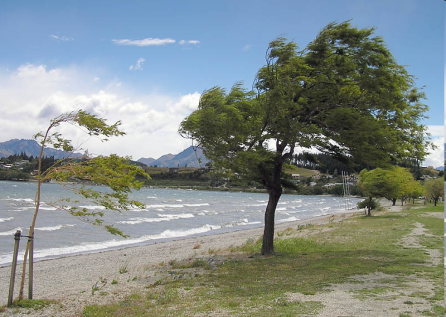 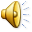 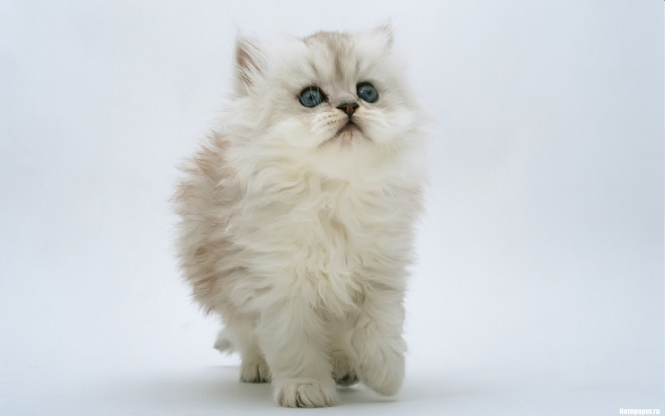 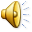 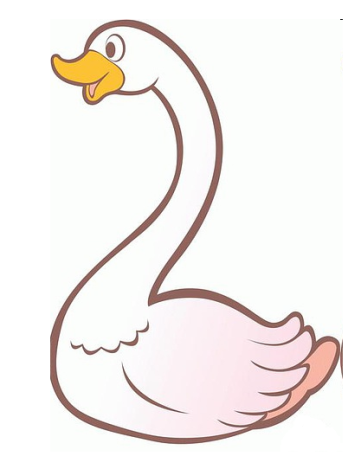 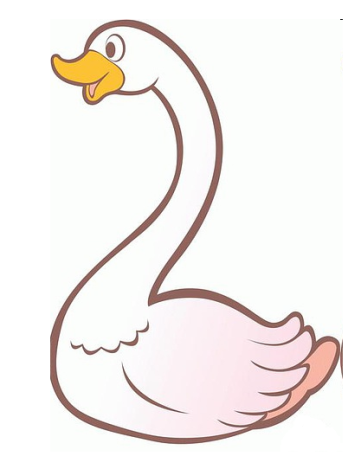 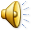 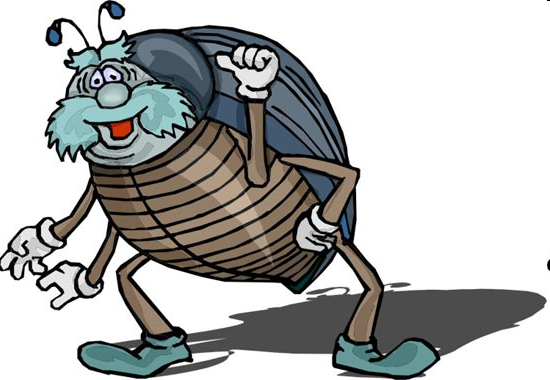 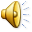 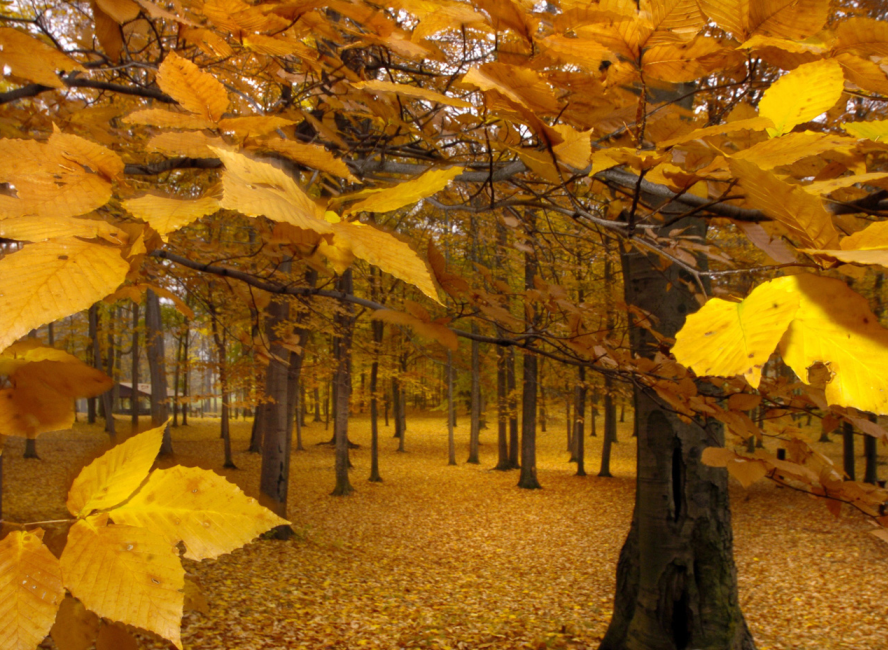 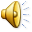 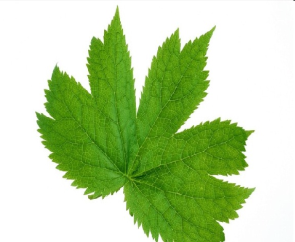 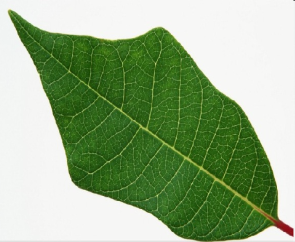 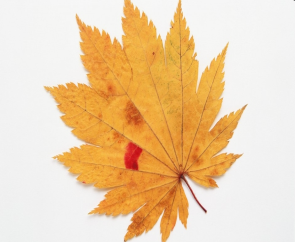 Во – рон
Пе – тух
Гал – ка
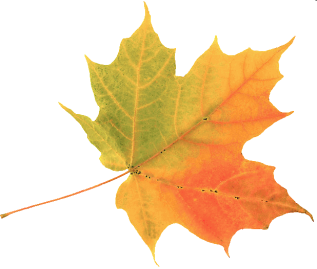 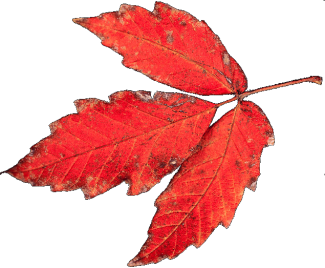 Пав – лин
Со – ва
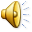 К = Г                  Ш=Ж
	

	          КРОТ                 ворожили
	

	          КОРА                 тужили
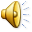 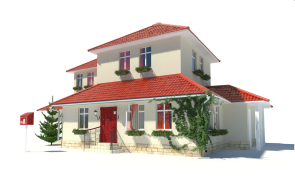 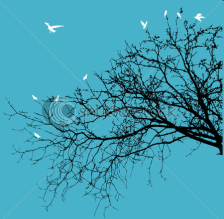 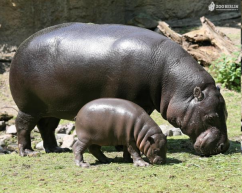 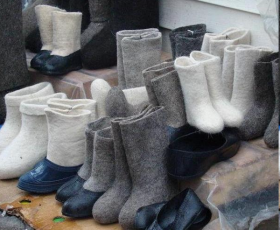 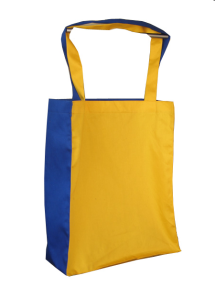 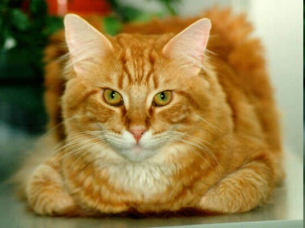 1
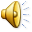 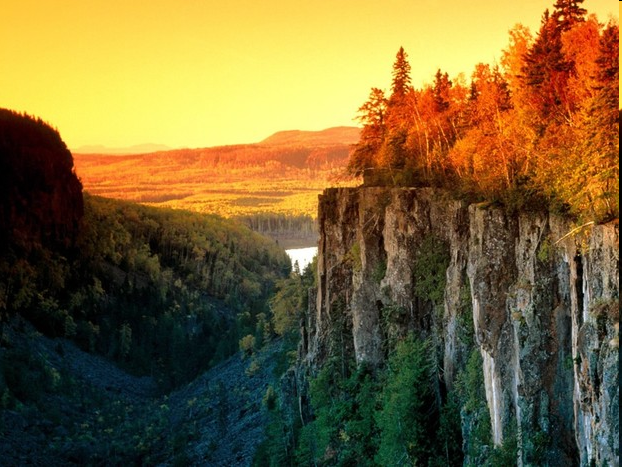 Молодцы! 

Спасибо за работу.